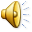 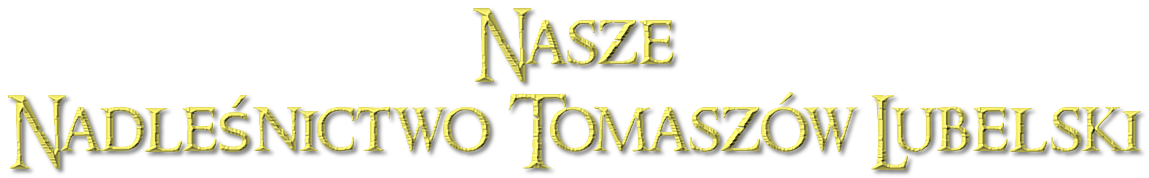 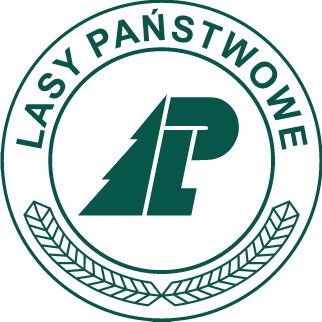 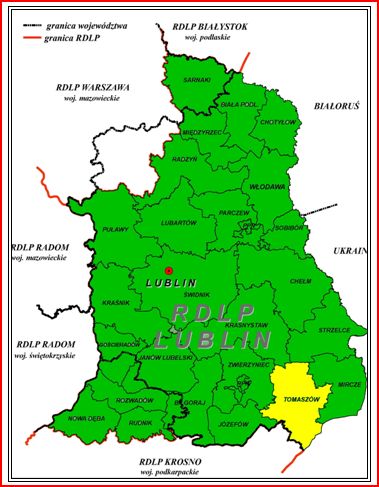 Mapa pokazuje jak wielkie jest nasze nadleśnictwo
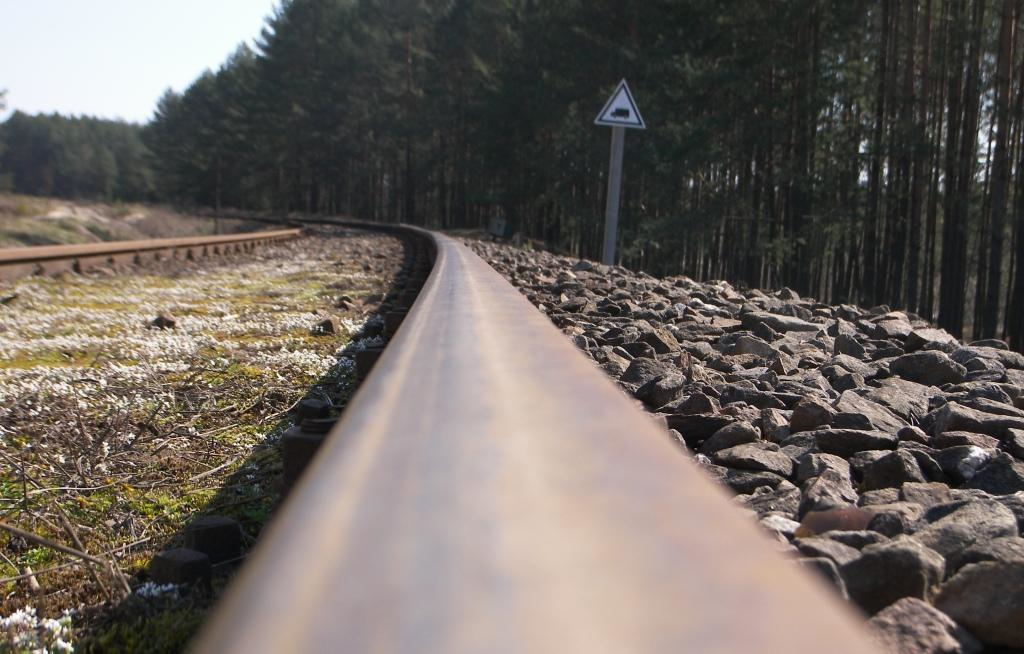 Ochrona zwierząt w naszym nadleśnictwie obejmuje zwierzęta takie jak:  wilki, łosie, bobry i bociany.
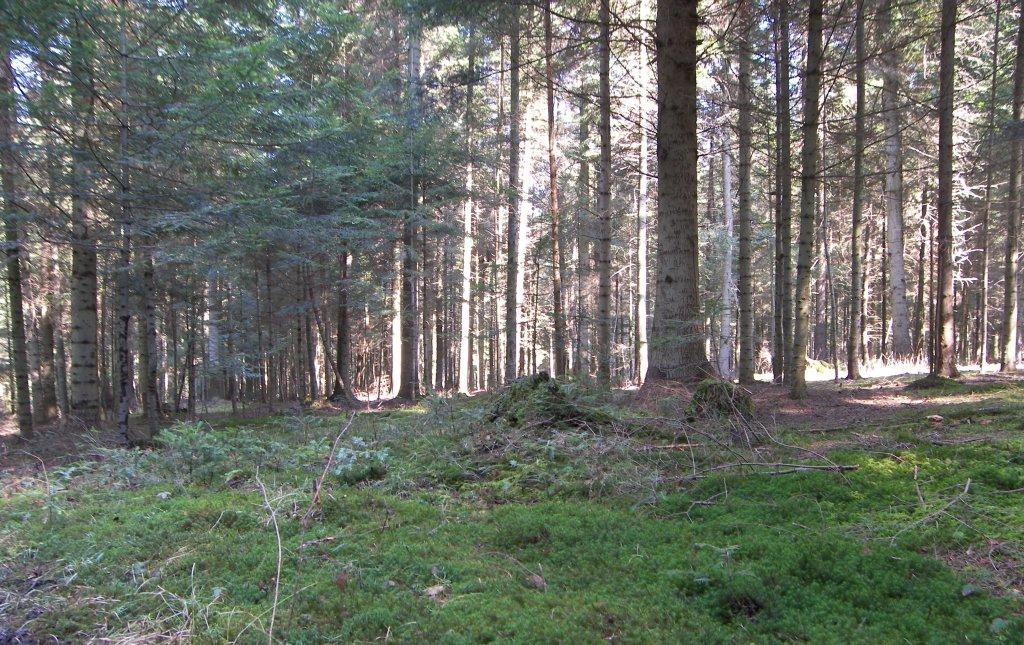 Na terenie nadleśnictwa Tomaszów Lubelski żyje wiele zwierząt np.: dziki, sarny, jelenie, lisy, zające i inne.
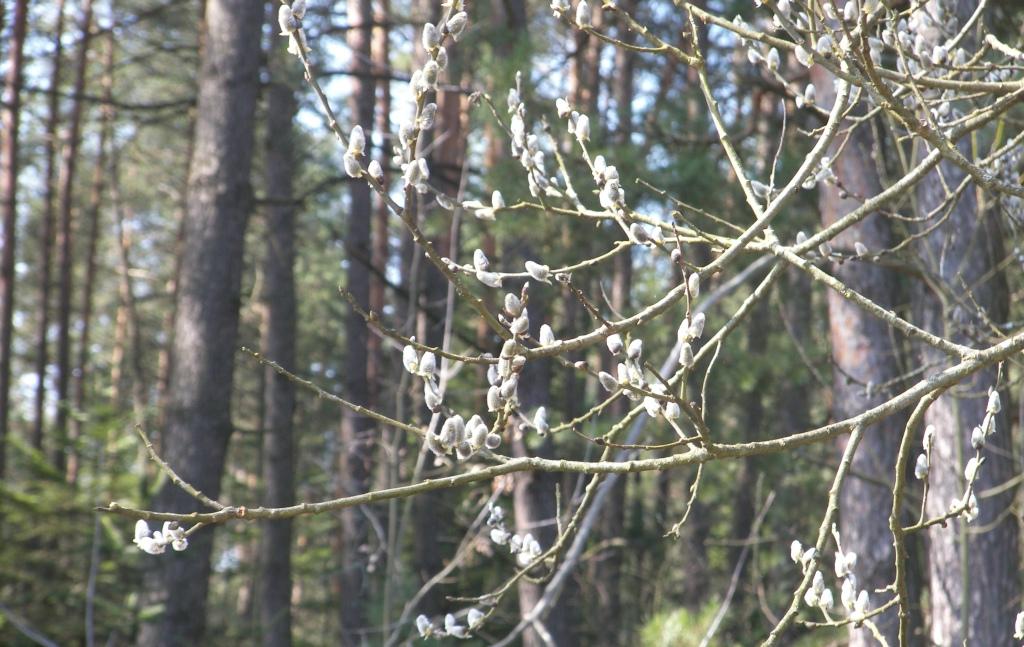 Rezerwaty przyrody w naszym nadleśnictwie: Piekiełko, Łabunie, Las  Lipowy, Zarośle, Machnowska Góra, Skrzypny Ostrów, Księżostany, Przecinka, Jalinka…
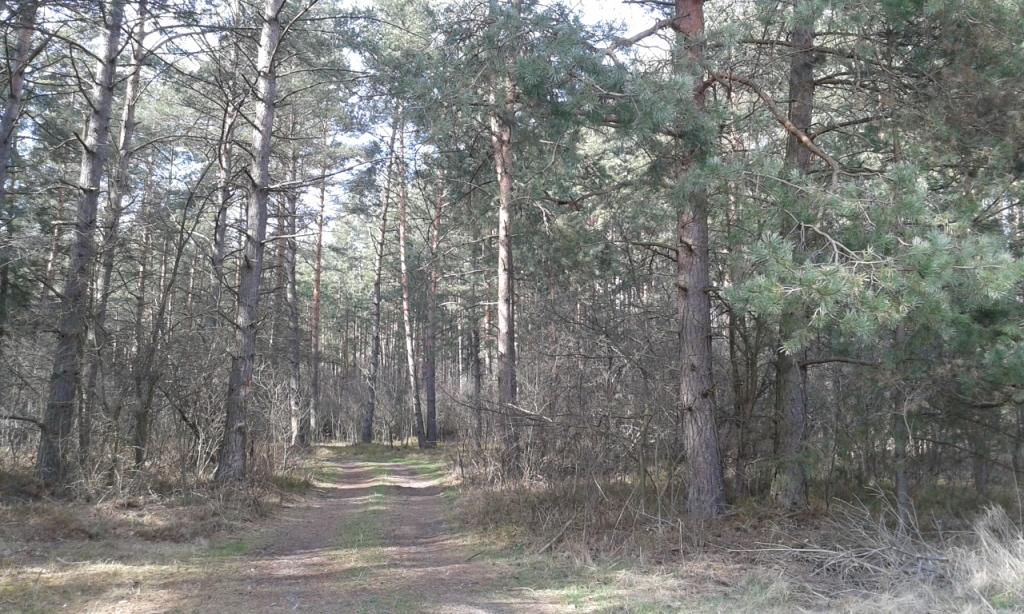 Na terenie rezerwatów oprócz popularnych sosen, świerków i jodeł rosną m.in. takie gatunki drzew jak: lipa, dąb, grab, olsza, jawor, jesion, wiąz, modrzew.
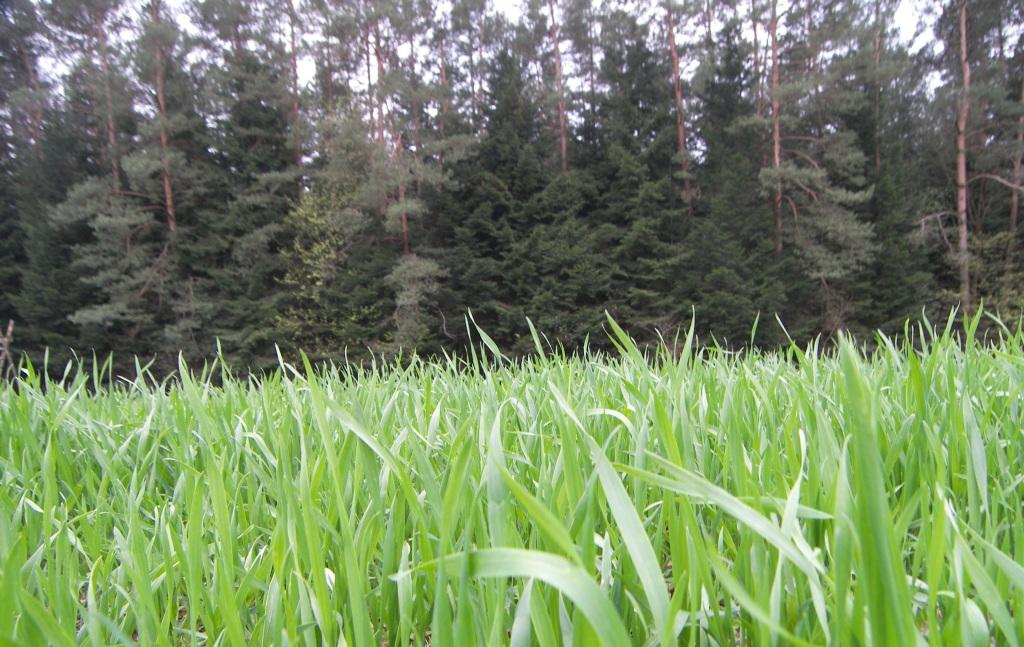 Rośliny  występujące w naszych rezerwatach to np.: ciemiężyca czarna, goryczka krzyżowa, miłek wiosenny, parzydło leśne, wawrzynek wilczełyko, marzanka wonna i inne.
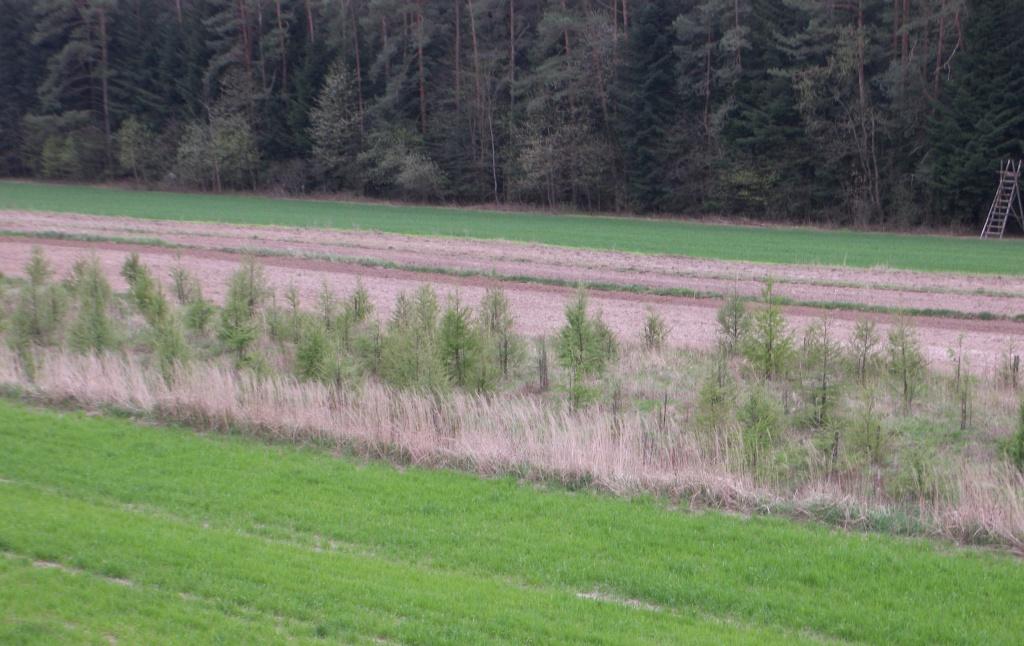 Dzięki szkółkom leśnym w naszym nadleśnictwie będzie dużo nowych drzew.
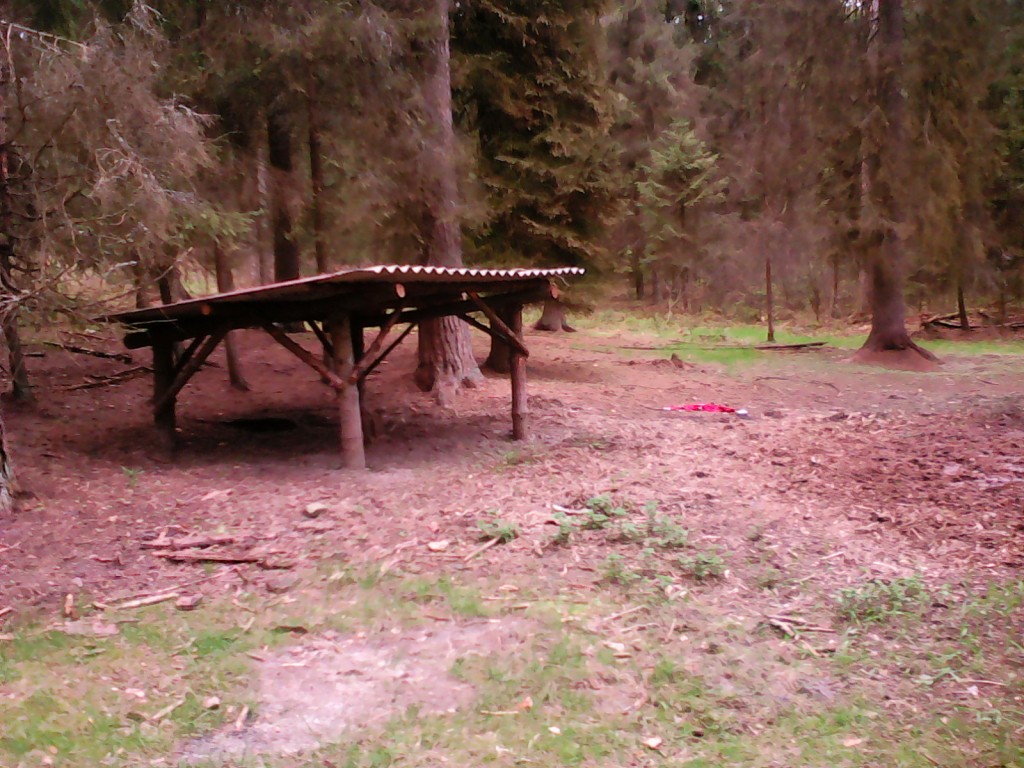 Takie paśniki dla zwierząt leśnych  możemy znaleźć w nadleśnictwie Tomaszów Lubelski.
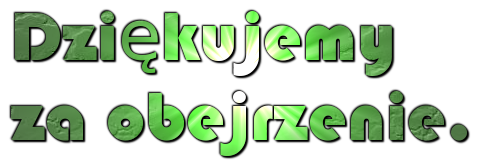 Wykonawcy:
Jakub Strumidło
Bartłomiej Kiecana
Krystian Pilipiec
Kl.V
Szkoła Podstawowa 
im. Żołnierzy Armii Kraków w Łosińcu
Kategoria:
Szkoły Podstawowe